Science Root Words
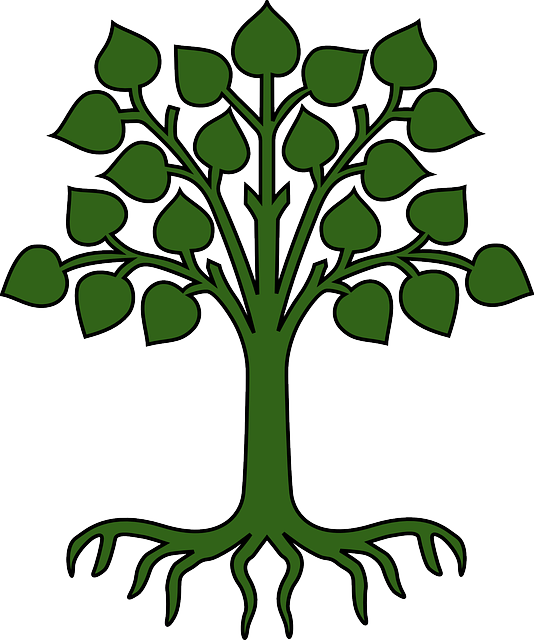 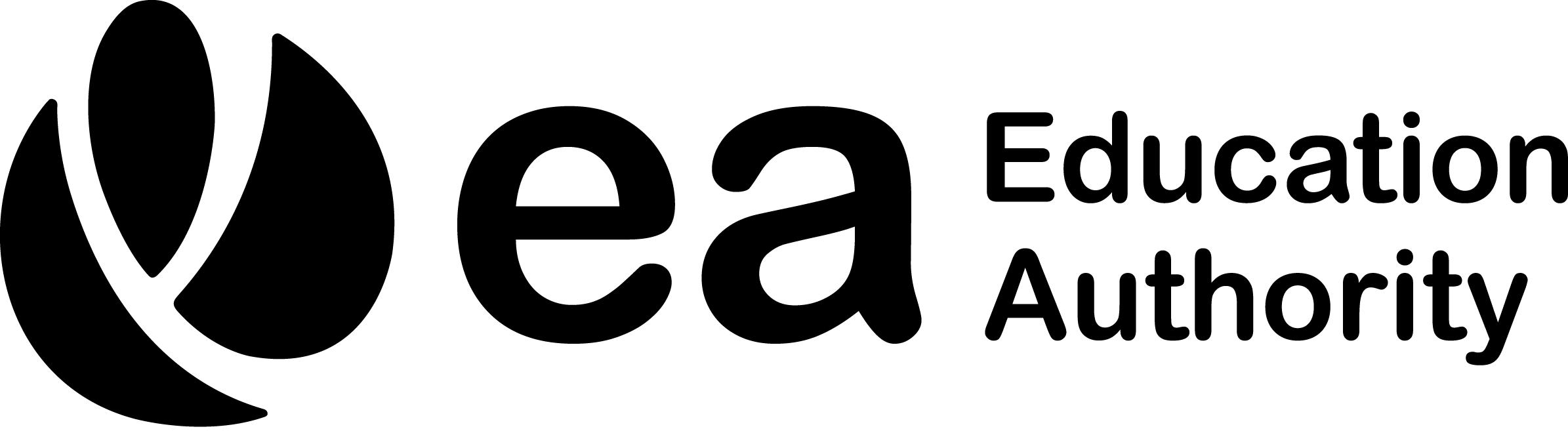 Chlor-Green
Chlorine
 Chlorophyll
 Chloroform
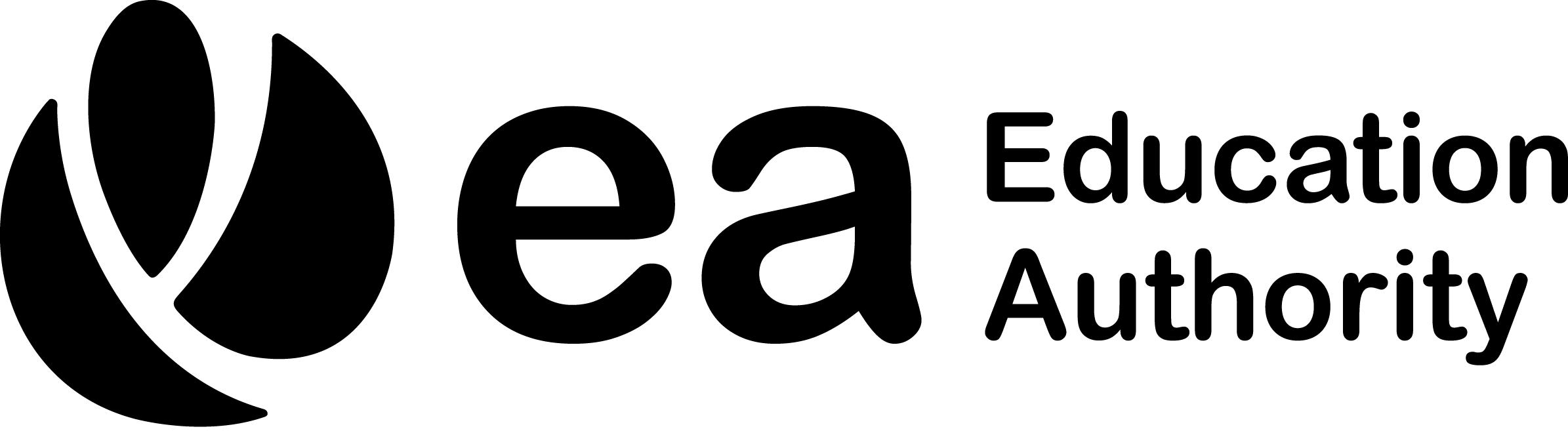 Gen-Make
Genetics
 Genealogy
 Gene
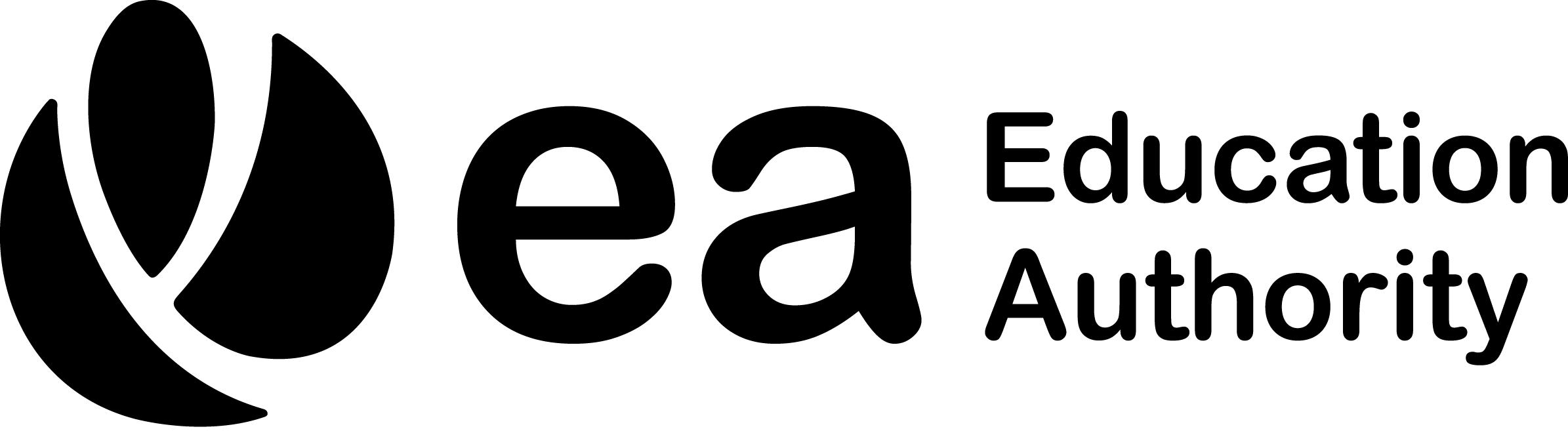 Geo-Earth
Geography
 Geoscience
 Geocentric
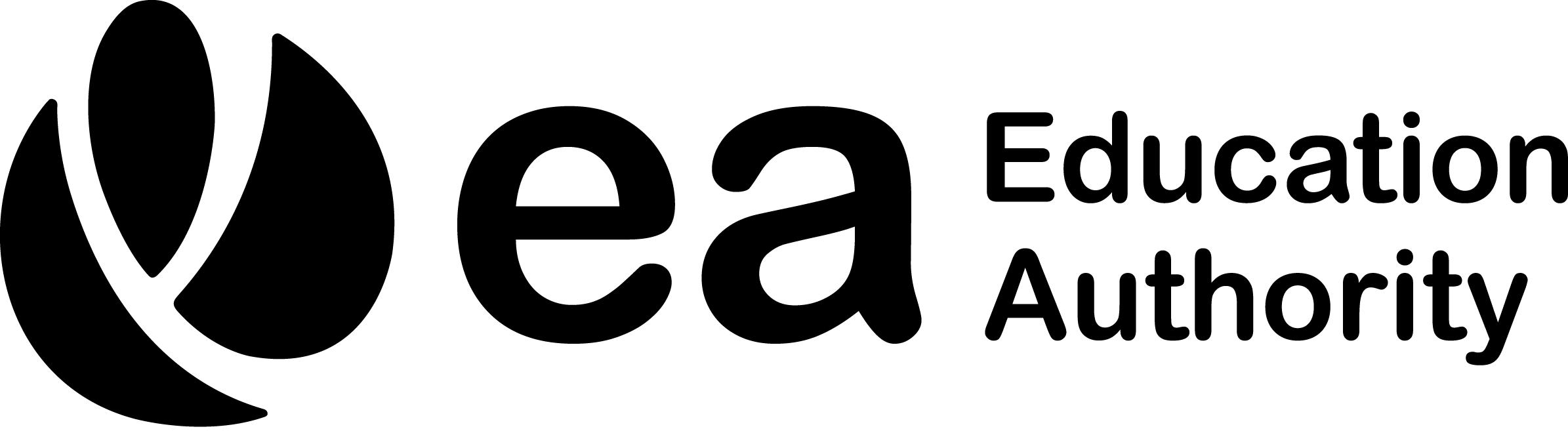 Graph-Write
Photograph
 Geography
 Graphite
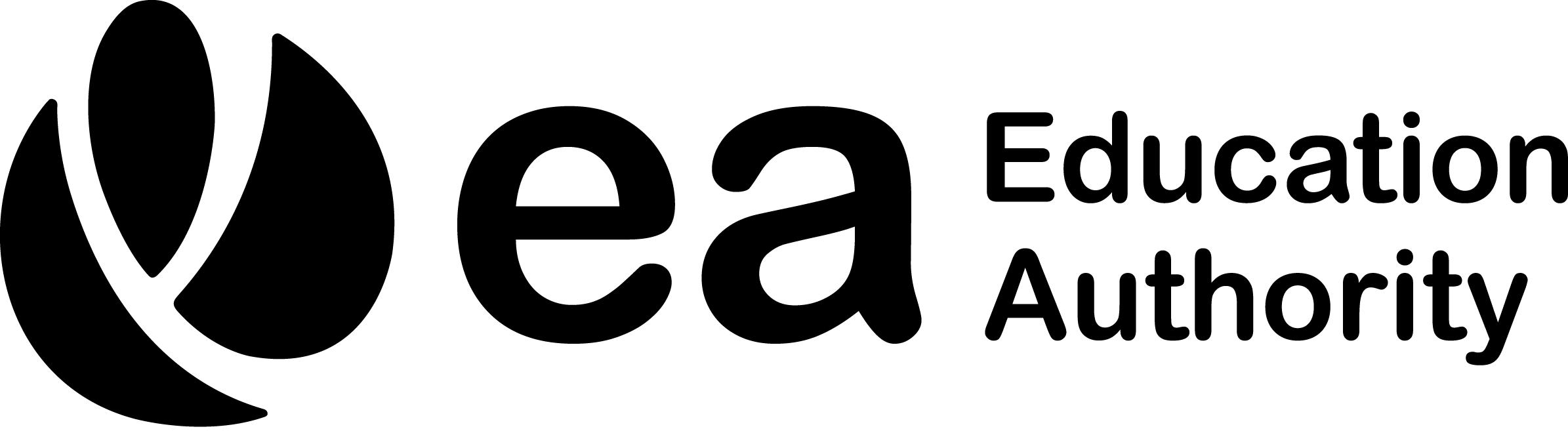 Astro-Star
Astrology
 Astronaut
 Astronomer
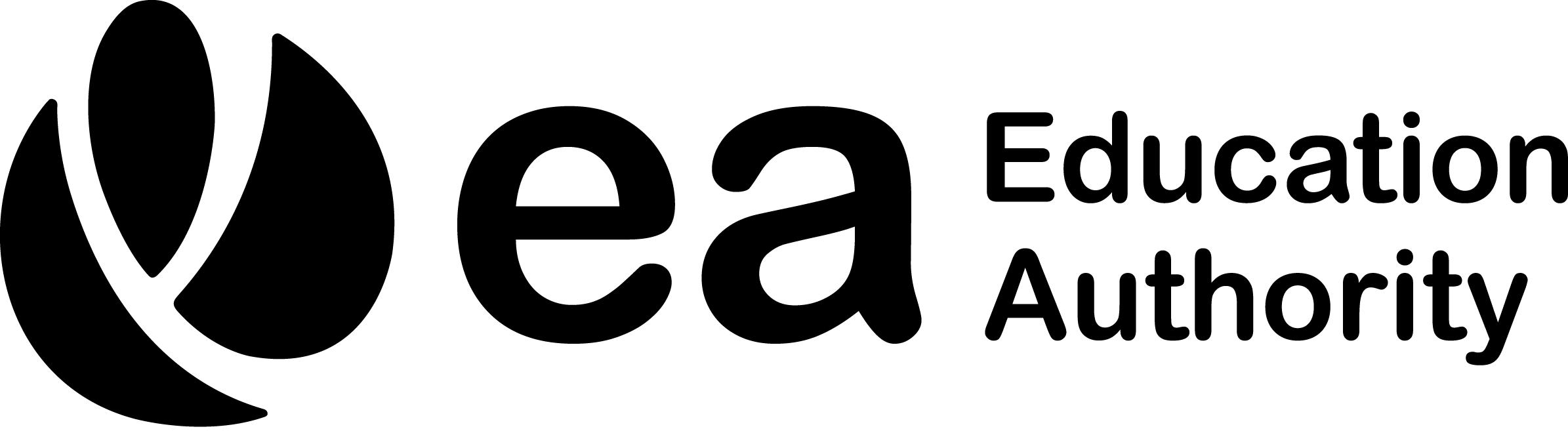 Bio-Life
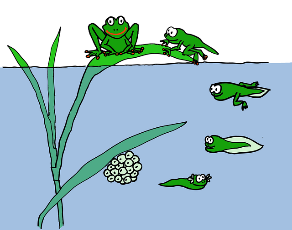 Biology
 Biodiversity
 Neurobiology
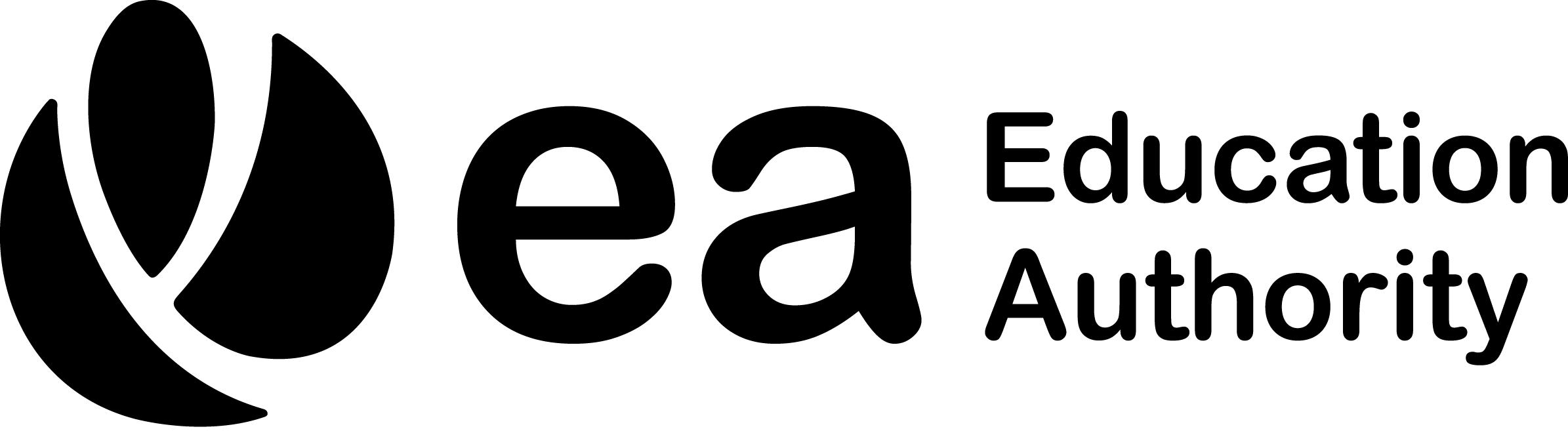 Cardi-Heart
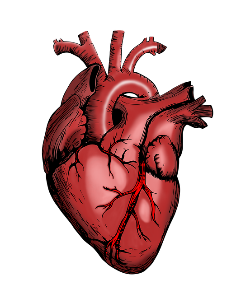 Cardiac
 Cardiology
 Cardio
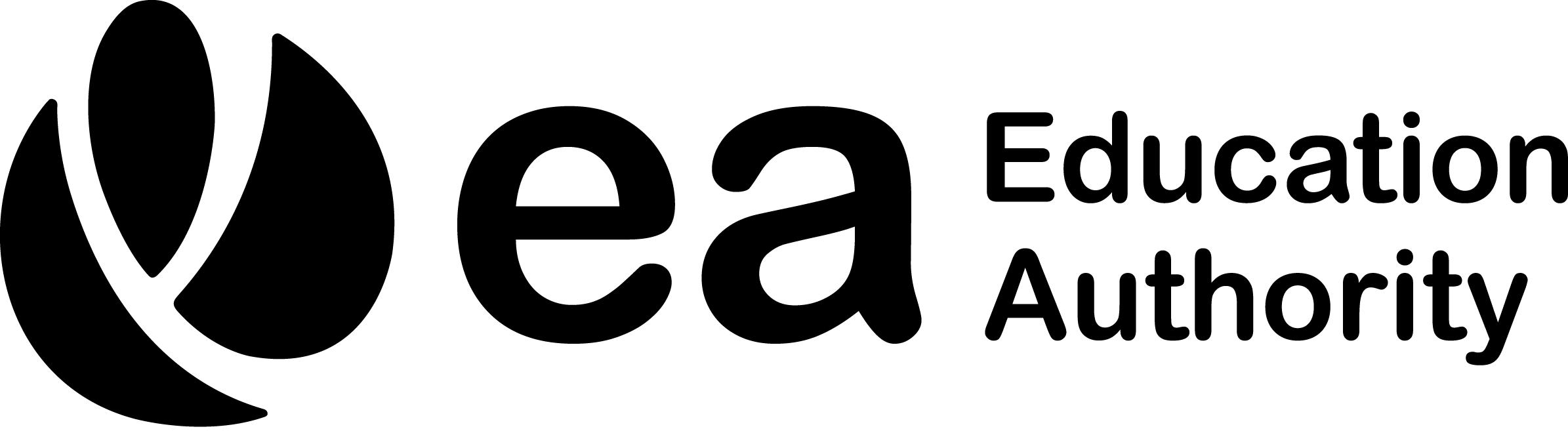 Heilo-Sun
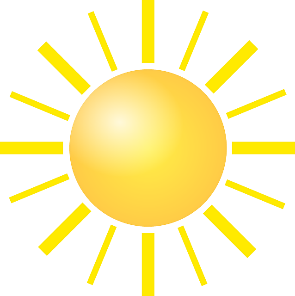 Helios
 Heliograph
 Heliocentric
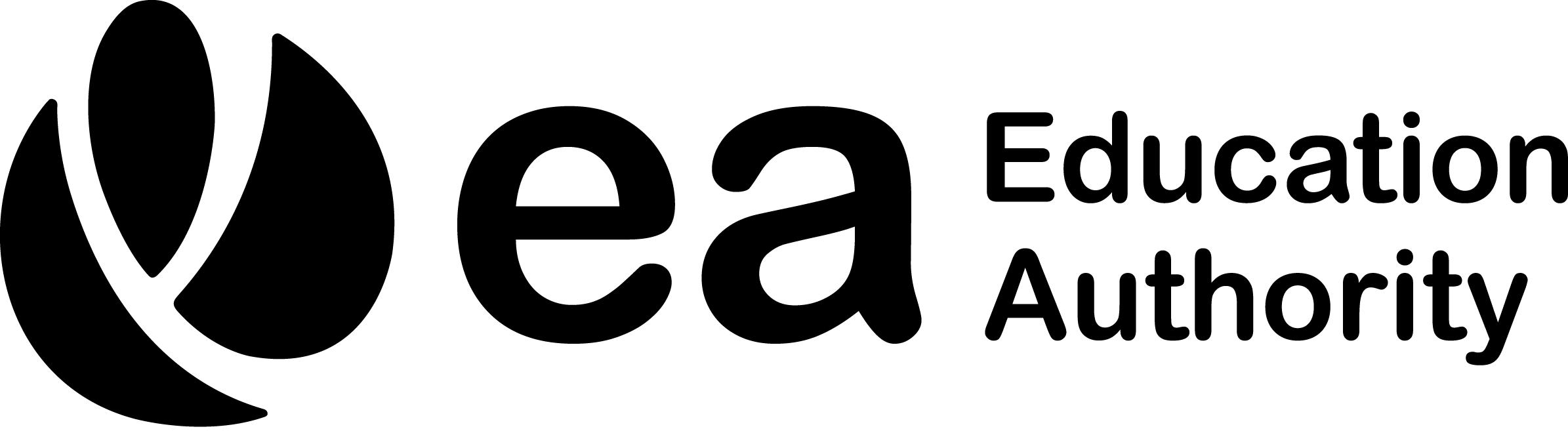 Hemo-Blood
Haemoglobin
 Haemophilia
 Haemorrhage
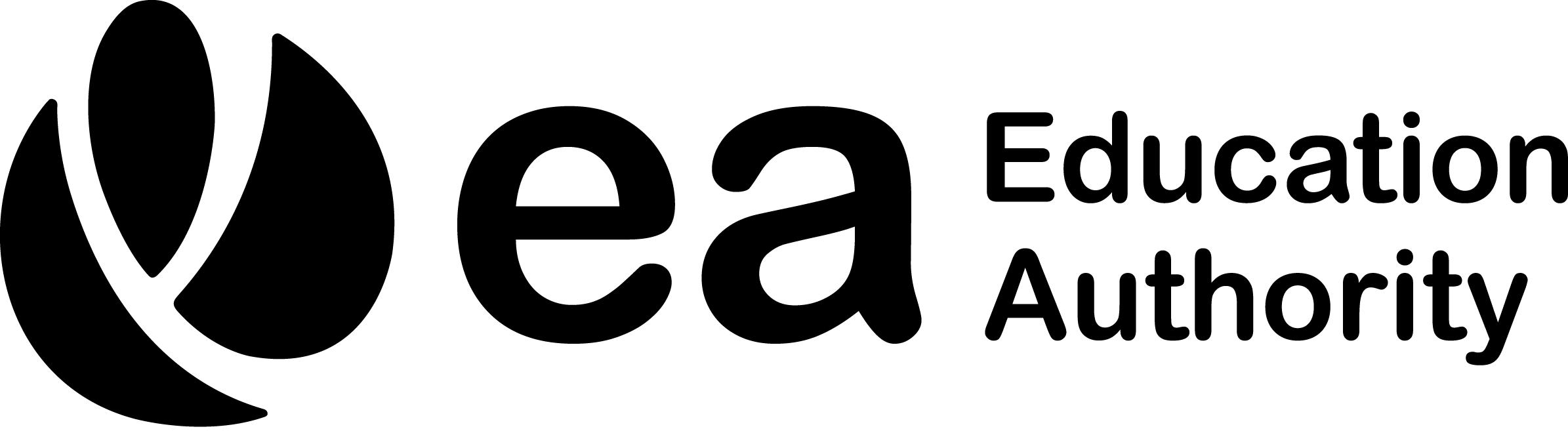 Hyper-Above
Hypertension
 Hyperactive
 Hyperthermia
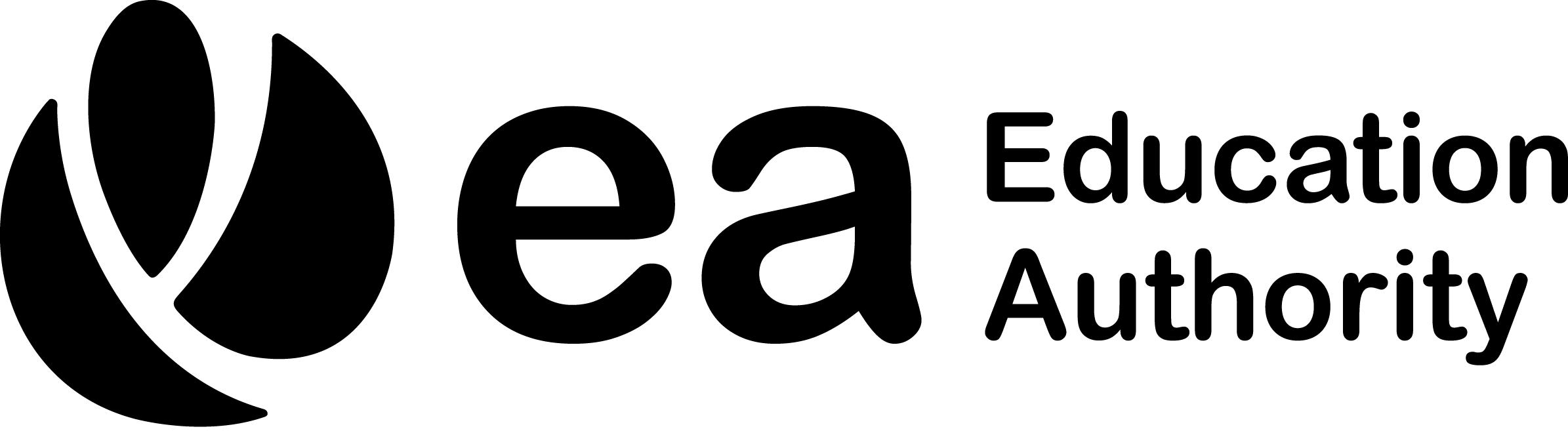 Hypo-Below
Hypotension
 Hypodermis
 Hypothermia
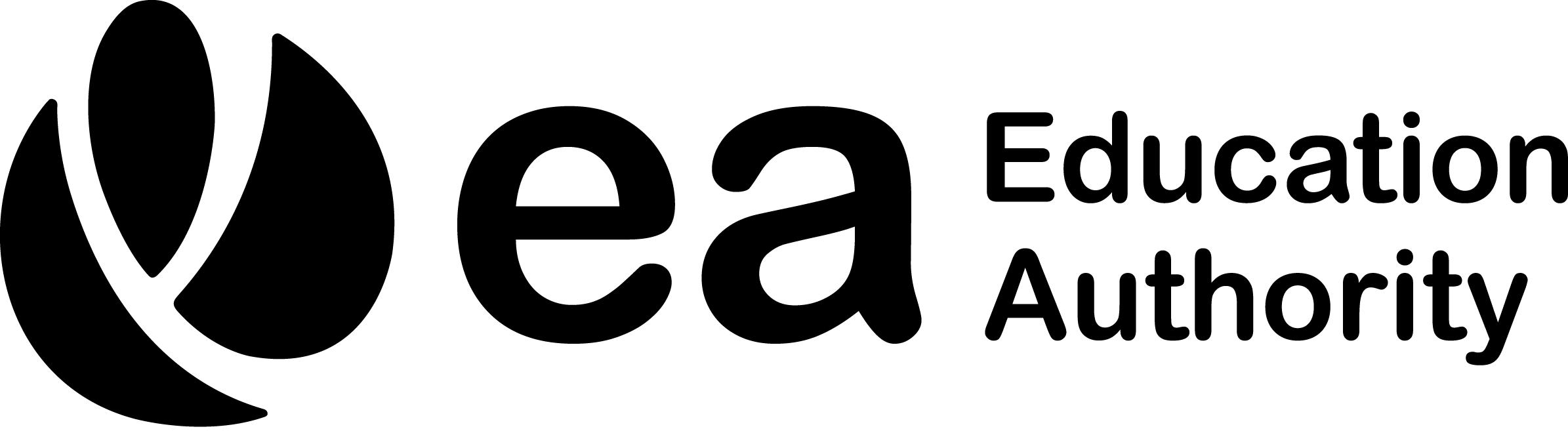 Micro-Small
Microscope
 Microwave
 Microbiology
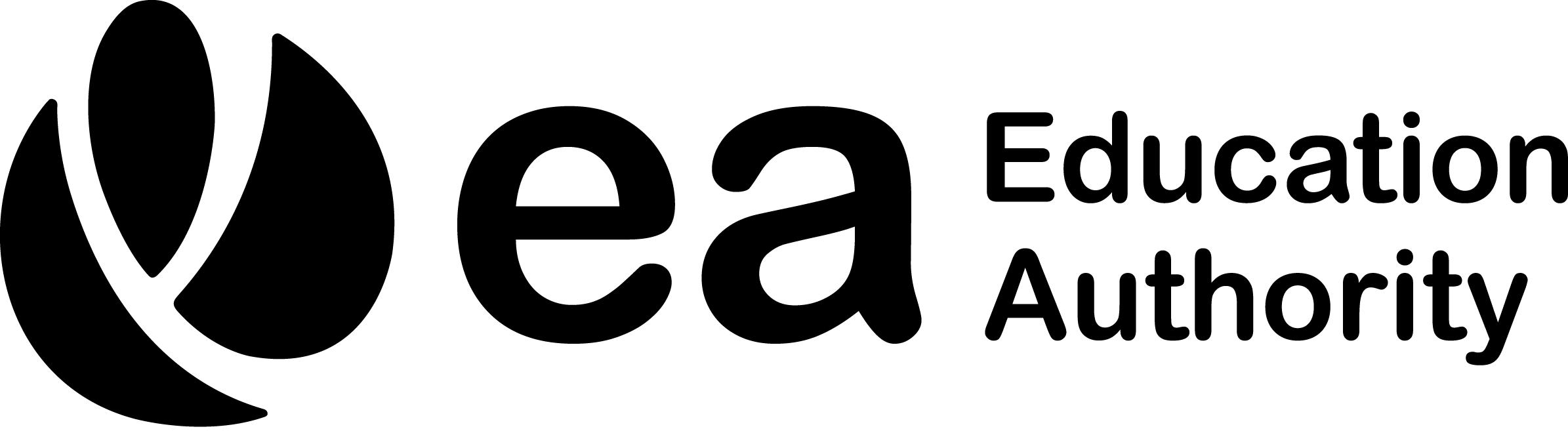 Macro-Large
Macroscopic
Macronutrients
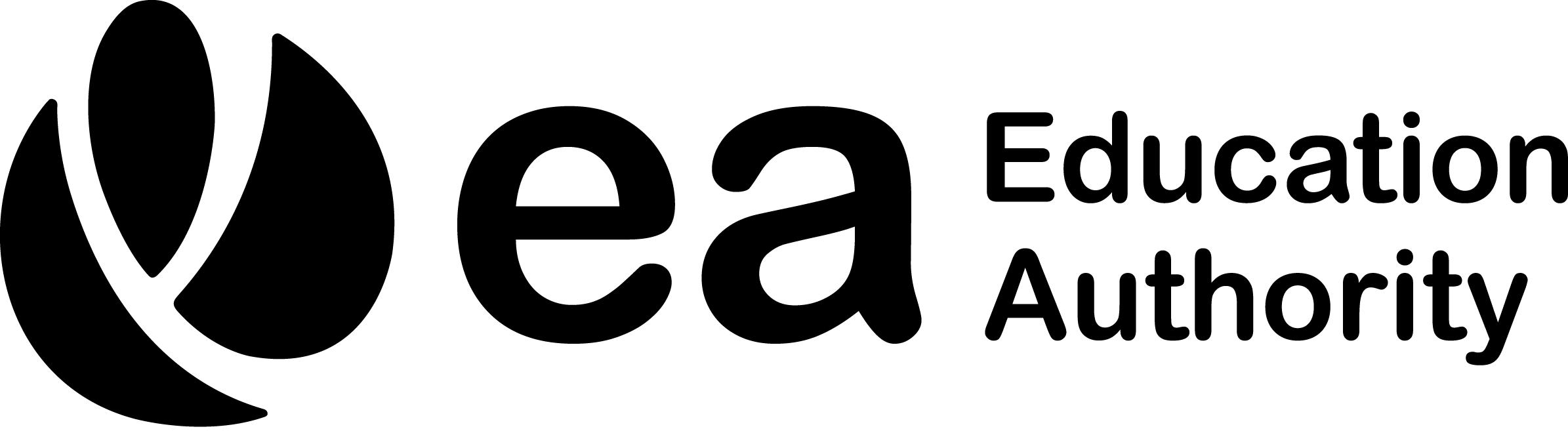 Chrome-Colour
Chromium
 Chromosome
 Monochrome
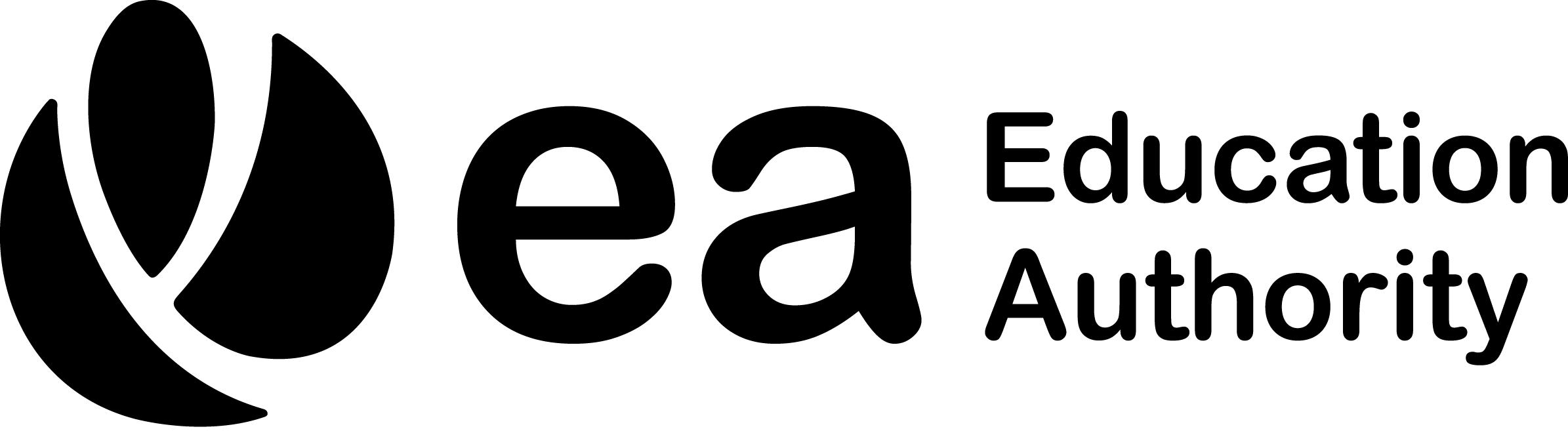 Luna-Light
Lunar eclipse
 Lunar calendar
 Lunar lander
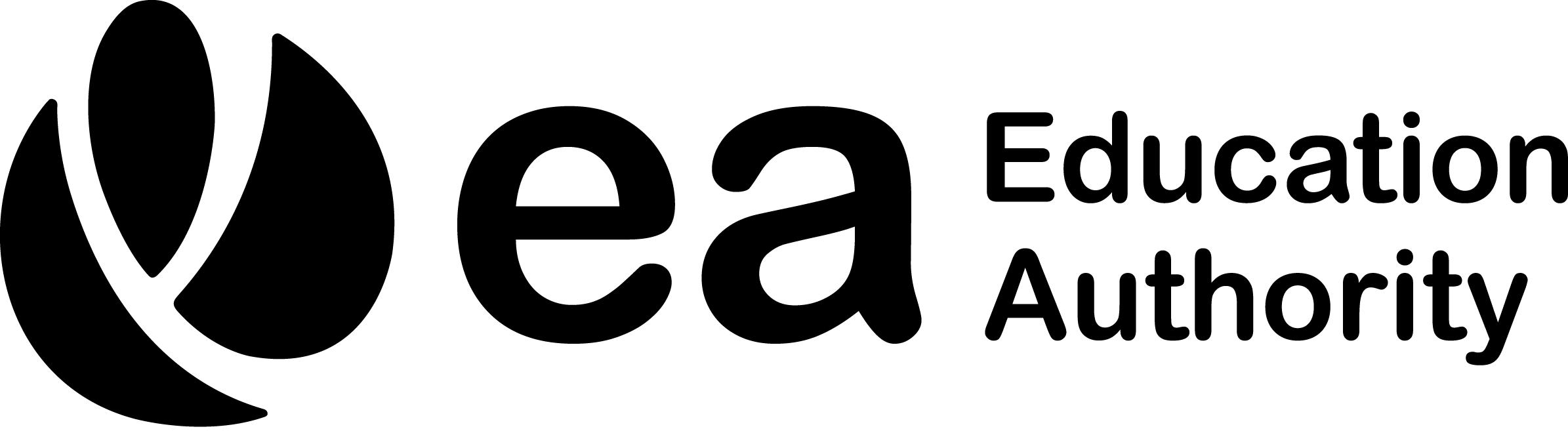